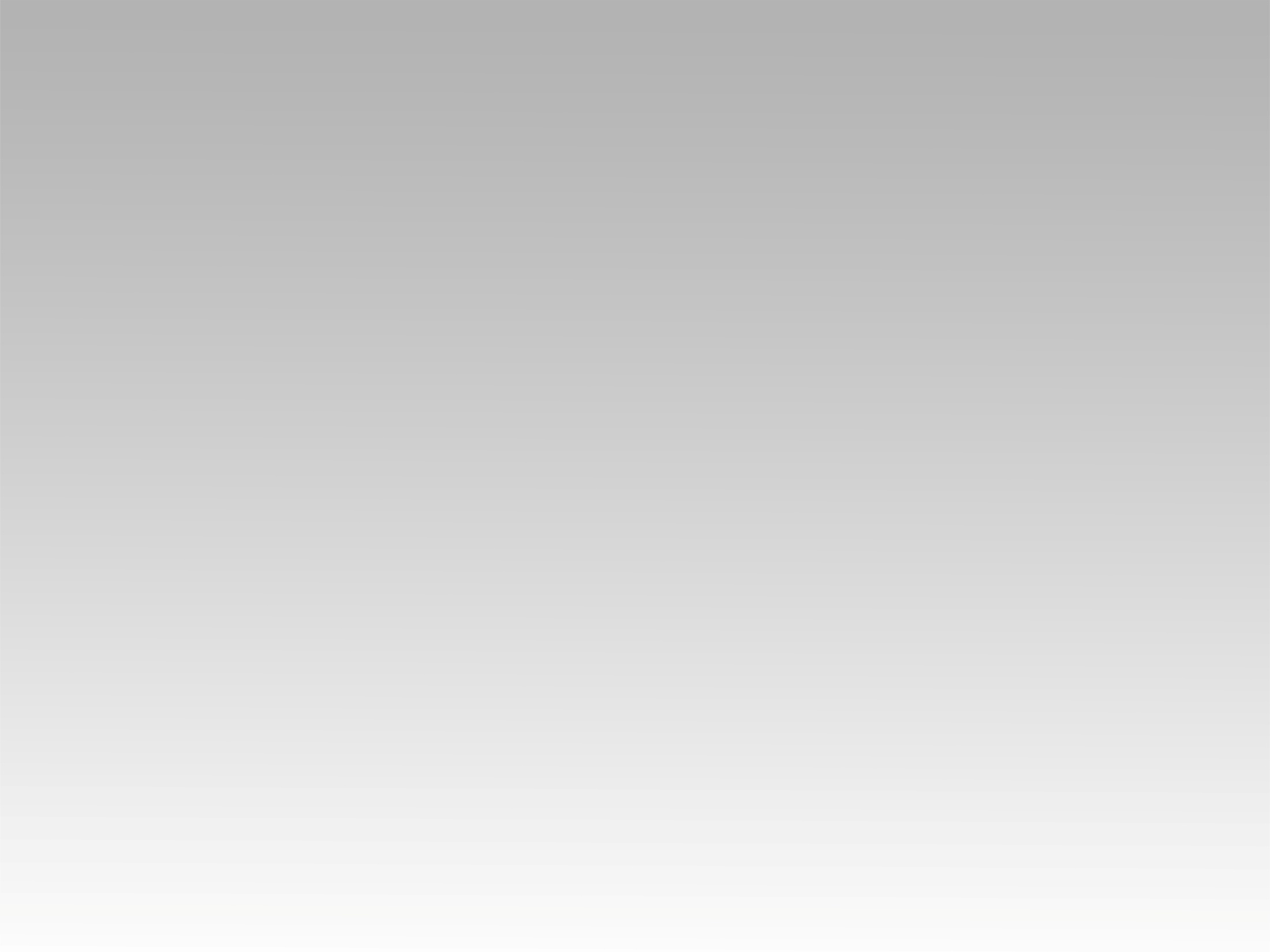 تـرنيــمة
فَرْحَةُ قلبي فيكَ إلَهِي
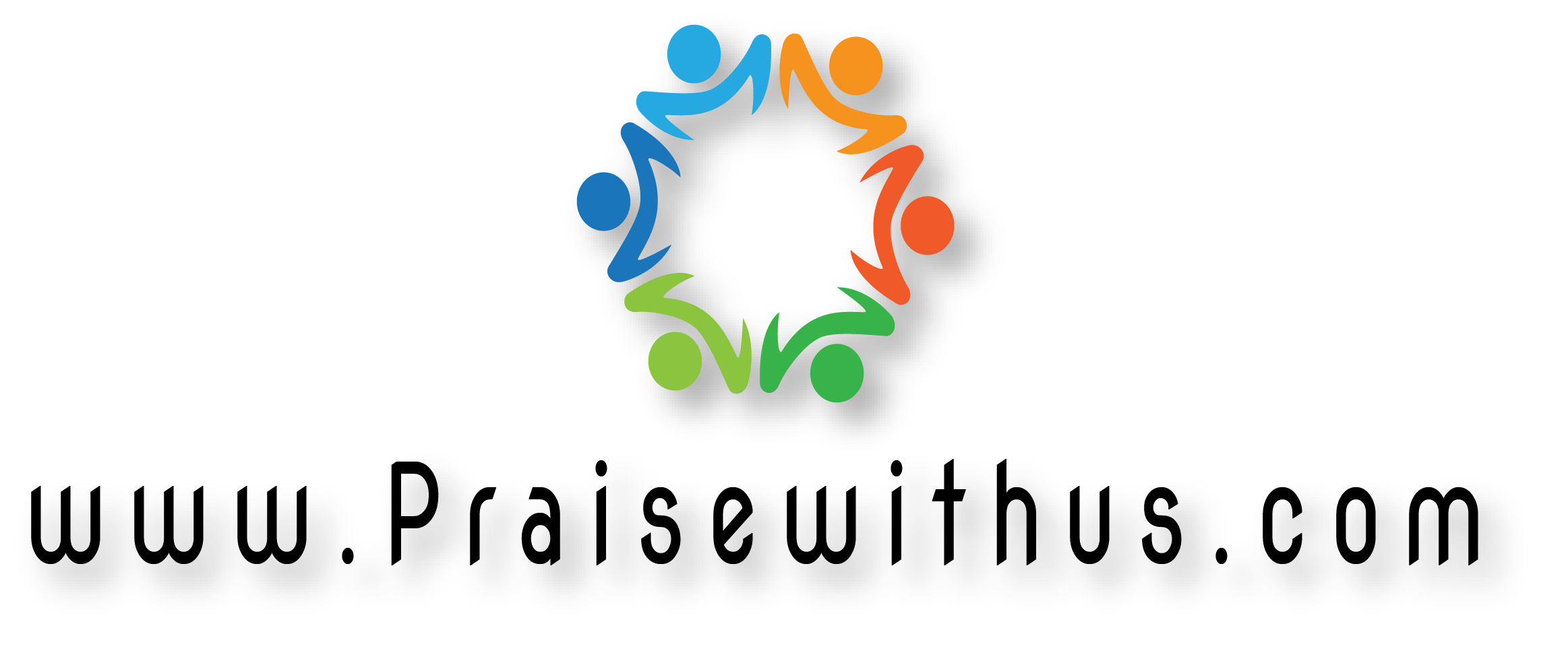 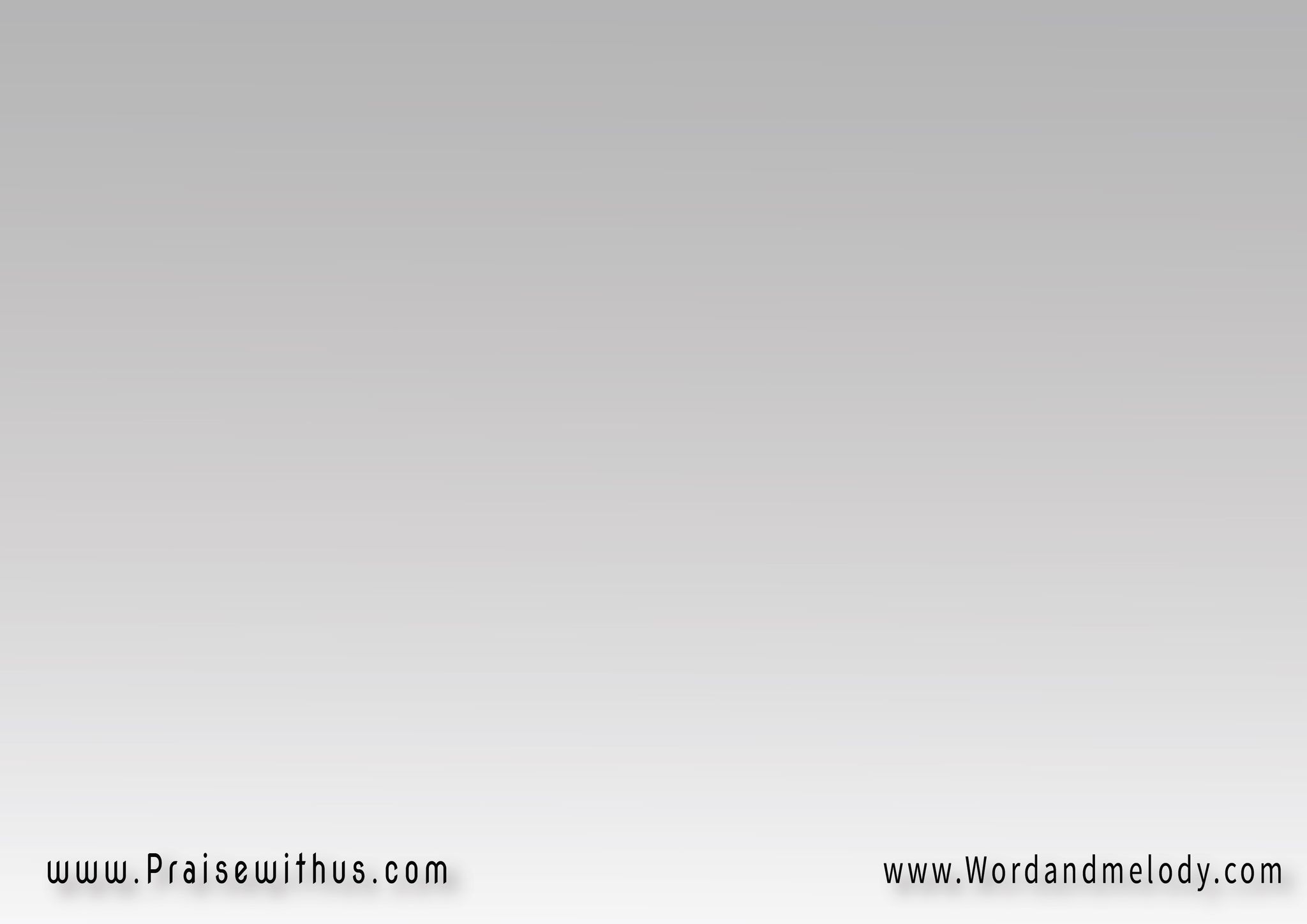 القرار:فرحَة ُ قلبي فيكَ إلَهي   
غَدي وَيَوْمِي تَبْقى أمينكَمَا بأمسٍ كُنتَ أمِينـاً   
تَبْقى أمِينـاً في كُلِّ حِين
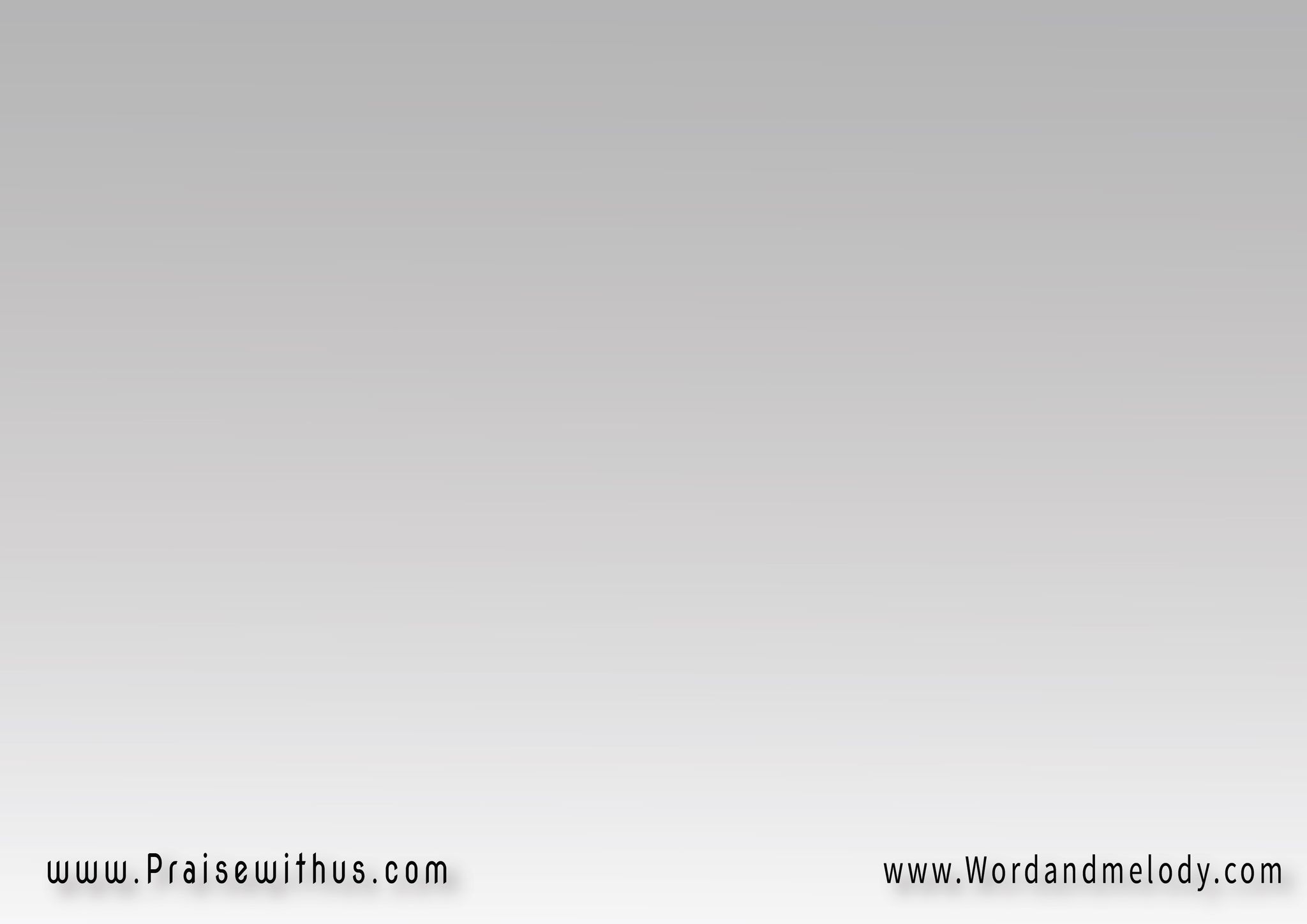 1- 
في كُلِّ يَوْمٍ ألمَسُ دَوْمَاً 
رَبِّي جَمَالاً لِشَخصِكَ(ألمَسُ حُبَّاً يُبهِجُ قلبي  
ألمَسُ صِدْقاً في وَعْدِكَ)2
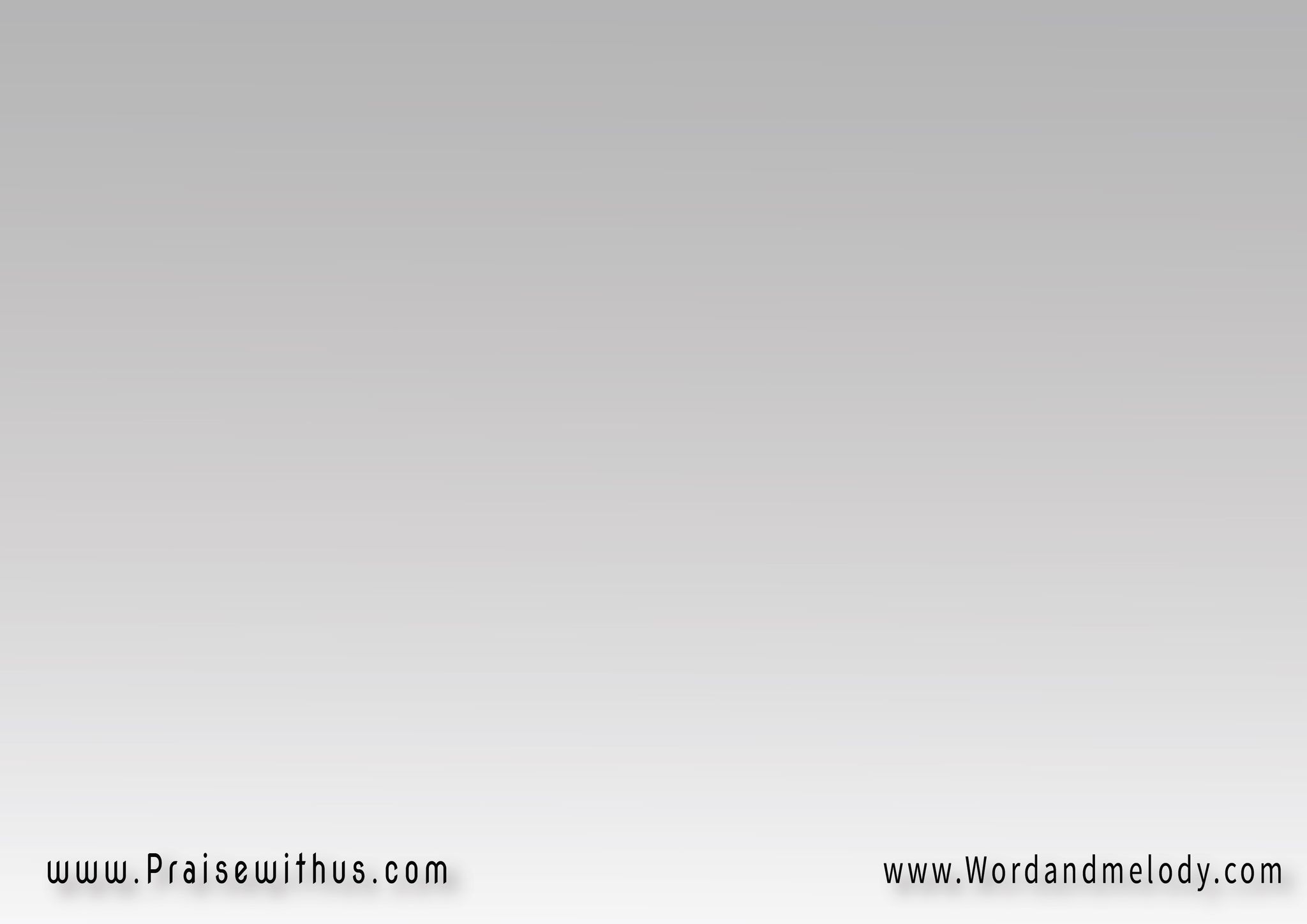 القرار:فرحَة ُ قلبي فيكَ إلَهي   
غَدي وَيَوْمِي تَبْقى أمينكَمَا بأمسٍ كُنتَ أمِينـاً   
تَبْقى أمِينـاً في كُلِّ حِين
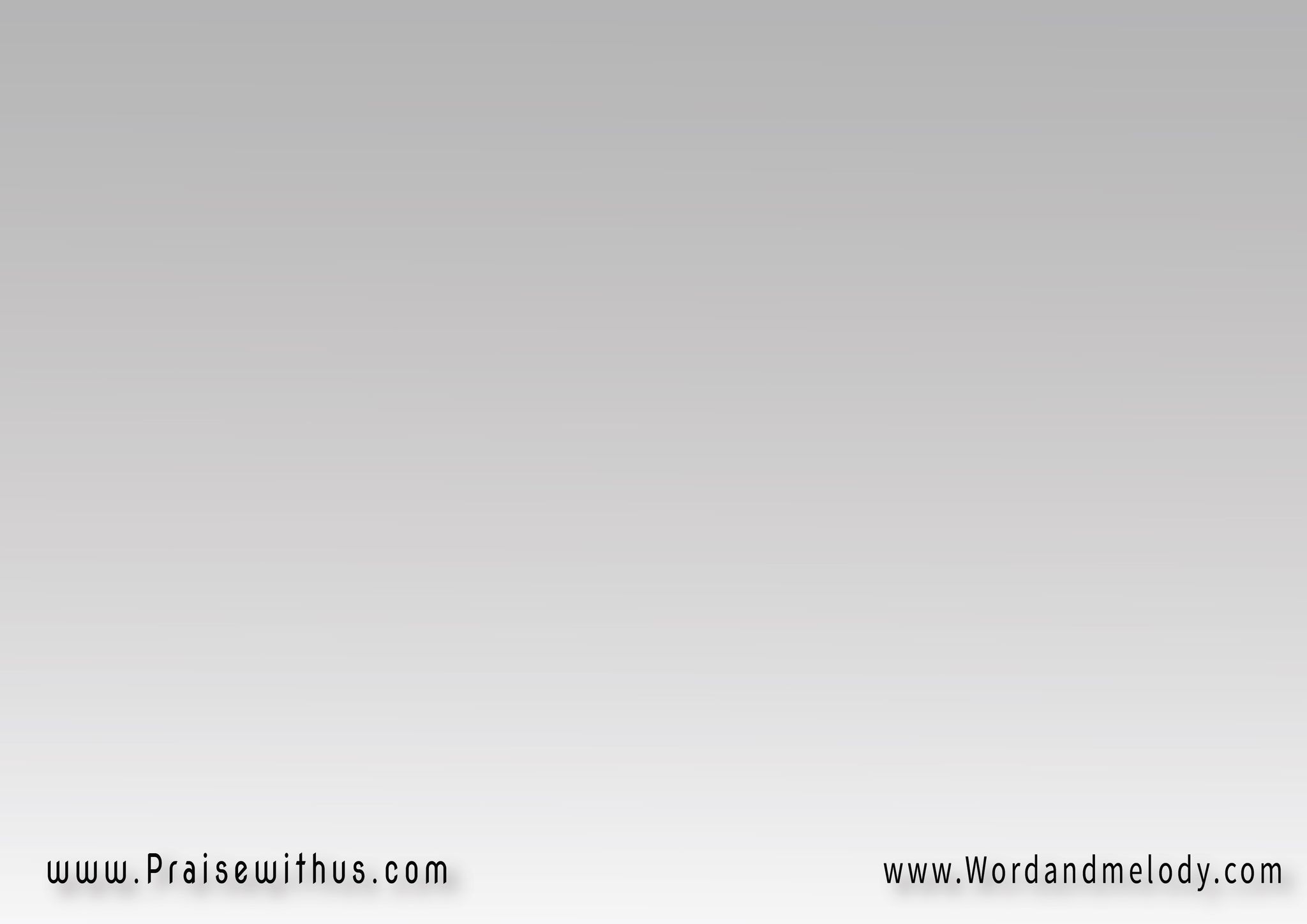 -3
في كُلِّ ضَعْفي تَسْنِدُ نفسي 
يَهْمِسُ دَوْمَاً لي صَوْتُكَ(”إنِّي اِجْتَزْتُ قبلَكَ يَوْمَاً 
نِعْمَتي تَكفي في ضَعْفِكَ“)2
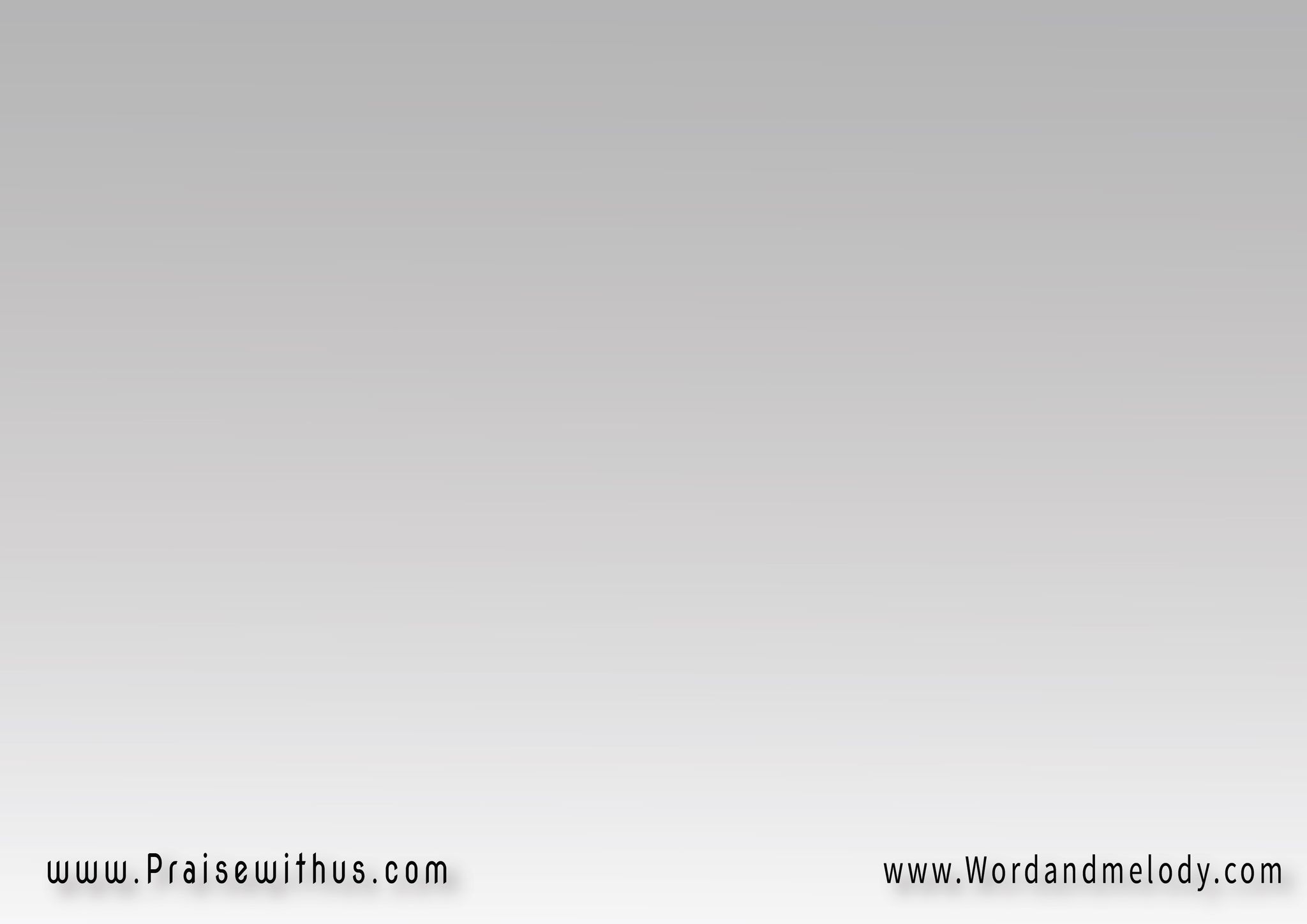 القرار:فرحَة ُ قلبي فيكَ إلَهي   
غَدي وَيَوْمِي تَبْقى أمينكَمَا بأمسٍ كُنتَ أمِينـاً   
تَبْقى أمِينـاً في كُلِّ حِين
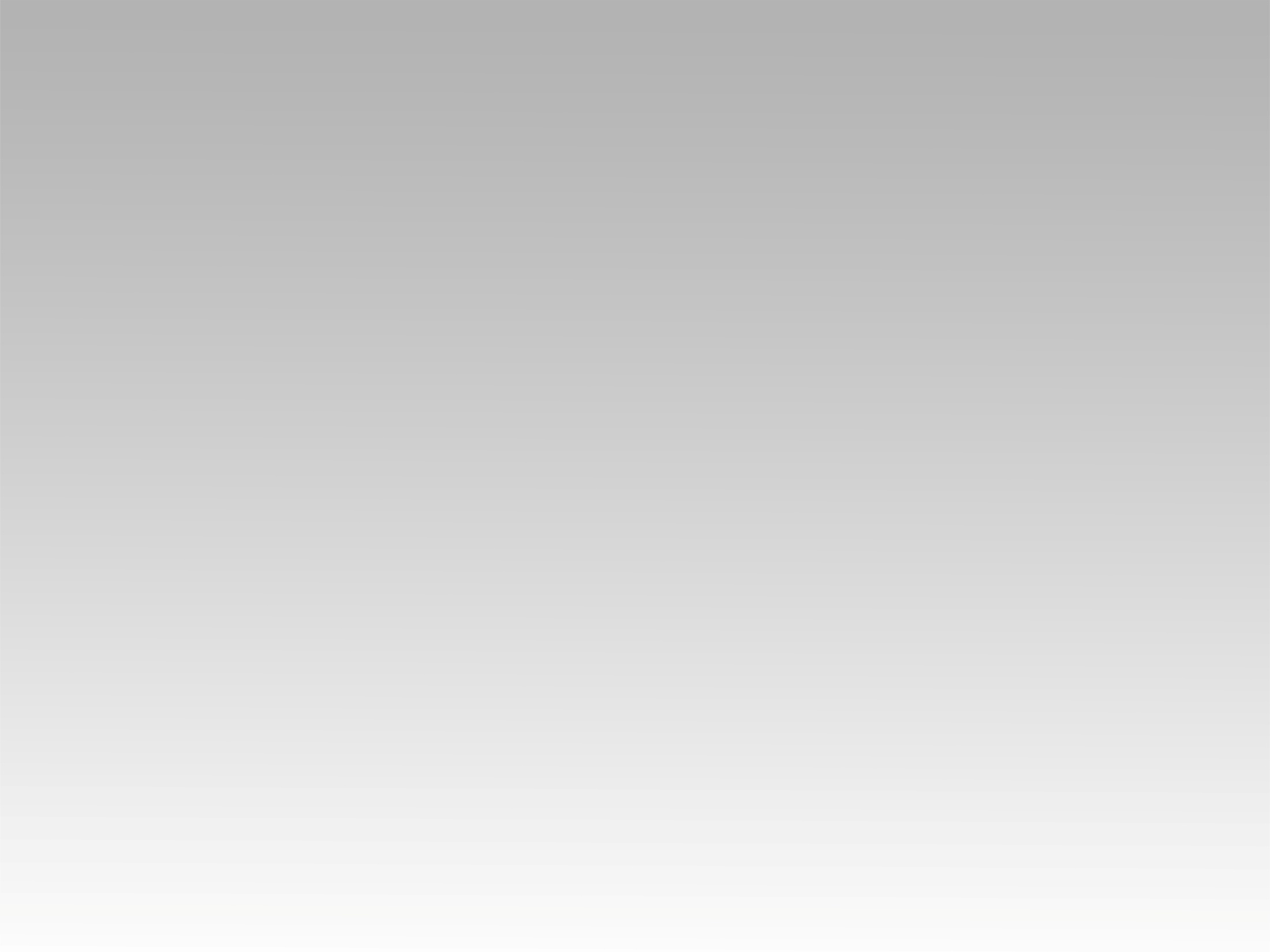 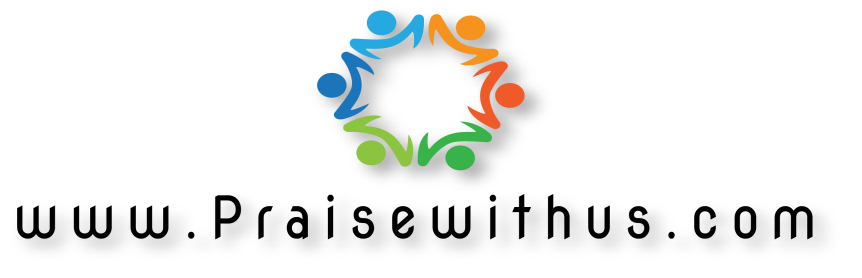